Romové & Ukrajinci – napětí v sociálně vyloučených lokalitách?
Agentura pro sociální začleňování
Mgr. Martin Šimáček
18.10.2023
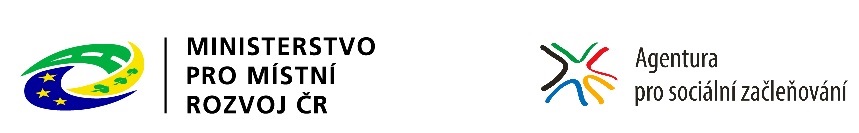 Cíle výzkumné sondy
popsat hloubku konfliktu mezi sledovanými zranitelnými skupinami Romů a Ukrajinců

zmapovat proces putování (dez)informací v sociálně vyloučených lokalitách a rozhodovacích spouštěčů vedoucích k aktivizaci romských obyvatel těchto lokalit

popsat důvěru v instituce ČR 

zmapovat informační zdroje využívané sociálně vyloučenými Romy
Realizované šetření potvrdilo:
Reálný dopad ukrajinské krize u sociálně vyloučených Romů na trhu s bydlením a na trhu práce. Situace v těchto oblastech života se v důsledku ukrajinské krize u respondentů výzkumu zhoršuje.
Já mám sestřenici, která na jednom místě pracovala 15 let. Bezdůvodně, říkám, Petro, proč tě vyhodili? Bezdůvodně, vzali Ukrajinku. (respondentka, Jablonec) 

Snížení pocitu bezpečí, “kapitulace“ z veřejného prostoru.
Věřte mi, nebo ne, pořídila jsem mu hry nový, včera se mu je byla koupit, aby mi neutíkal ven. No bojím se. Víte co, než aby mi ležel někde na chirurgii, nebo to, radši jsem obětovala, a radši ať je má doma, ať si hraje, tak vím, že je doma. Mámě na očích.  (respondentka, Žatec)
Realizované šetření potvrdilo:
Frustraci z preferencÍ ukrajinských uprchlíků před Romy u českých veřejných institucí. 
Protože tady jde o to, že já jsem důchodce. No a když chci požádat o nějakou výpomoc, tak nemáme nárok, Romové. Nemáme nárok na ten důchod, nemáte nárok a tohle. Oni přijdou, a přišli sem, a tamhle berou peníze, tamhle to. A najednou se dozvíme z televize, že oni celou dobu neplatili nájem, neplatili nic. Všechno, zisk, co dostávali, byty dostávali, všechno. A naši lidi se tady naroděj, žijou tady. No a nemají takový nároky, takový práva, co mají oni.   (respondent, Jablonec)
Realizované šetření potvrdilo:
přítomnost hoaxů & dezinformací u cílové skupiny výzkumné sondy
…, že pro šíření (dez)informace je typické buď šíření fyzické (na ulici/v rodině) nebo online prostorem
…., že fyzické šíření (dez)informace je charakteristické tím, že putuje skrze několik ve skupině respektovaných offline influencerů 
Sama zprávy nesleduje, už od koronaviru, holky jí řeknou, co se děje, hlavně jedna dcera, ta na to má hlavu. (zápisky, respondentka, Žatec)
… že online šíření (dez)informací probíhá nejčastěji u dotazovaných Romů skrze sociální síť Facebook. V tomto ohledu jsou (dez)informace šířeny tzv. algoritmem této sítě. 
Já si to nevybírám. Já takhle na to nenajíždím. Já říkám, jenom co přejde na Facebook, to si přečtu. (respondentka, Jablonec)
Realizované šetření potvrdilo:
… že rozhodovacím spouštěčem aktivizace Romů v sociálně vylučených lokalitách je obava o zdraví a bezpečnost blízkých.

No to víte, že když by se něco stalo, jako támhle toho kluka zabili. Tak to je jasný, že já bych šel do toho taky. Podívat se na to, co se děje, a tohle všechno. A jet na to.   (respondent, Jablonec)
Dokud se to netýká mé rodiny, tak je mi to jedno (respondent, Jablonec)
Realizované šetření potvrdilo:
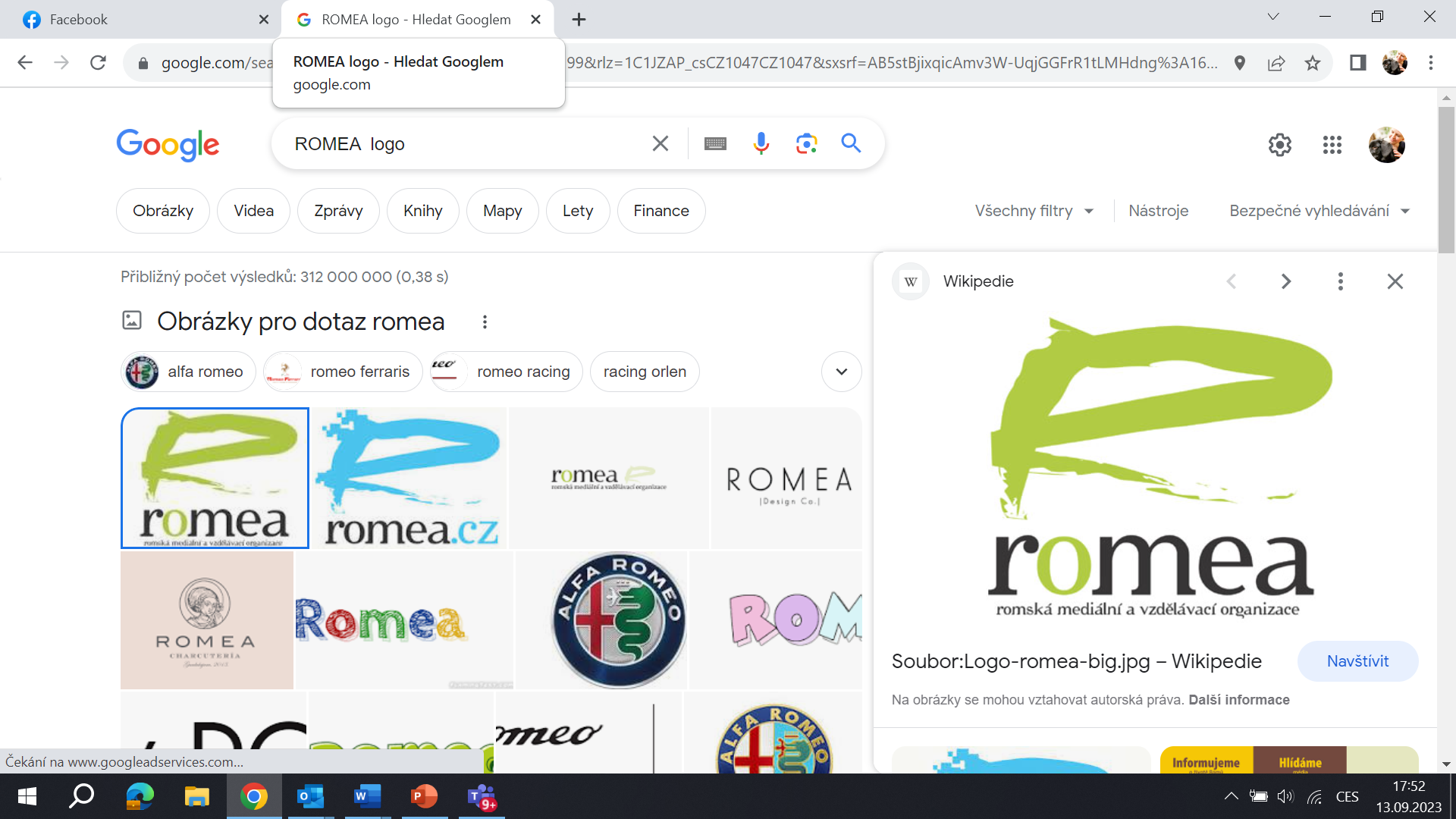 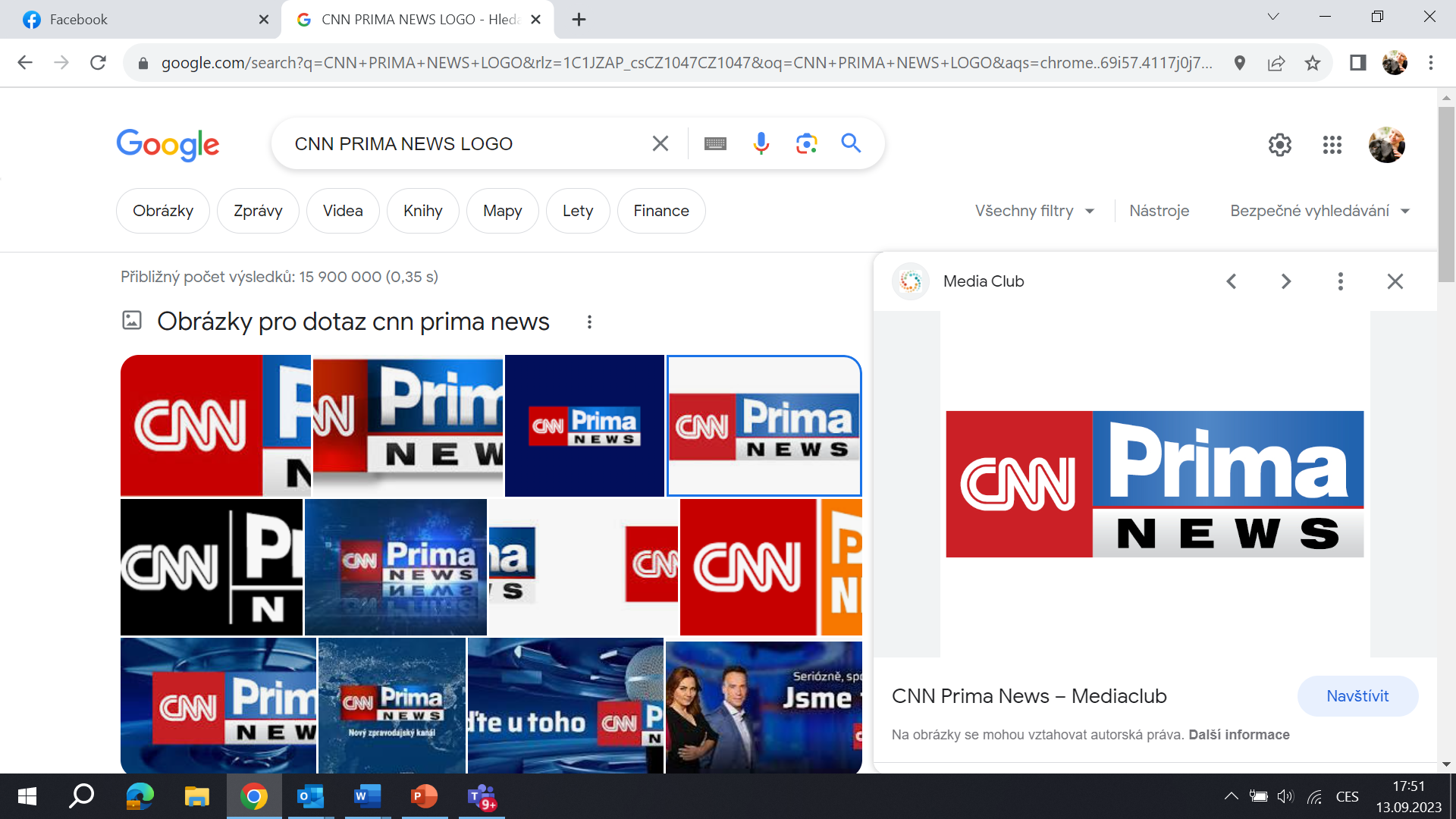 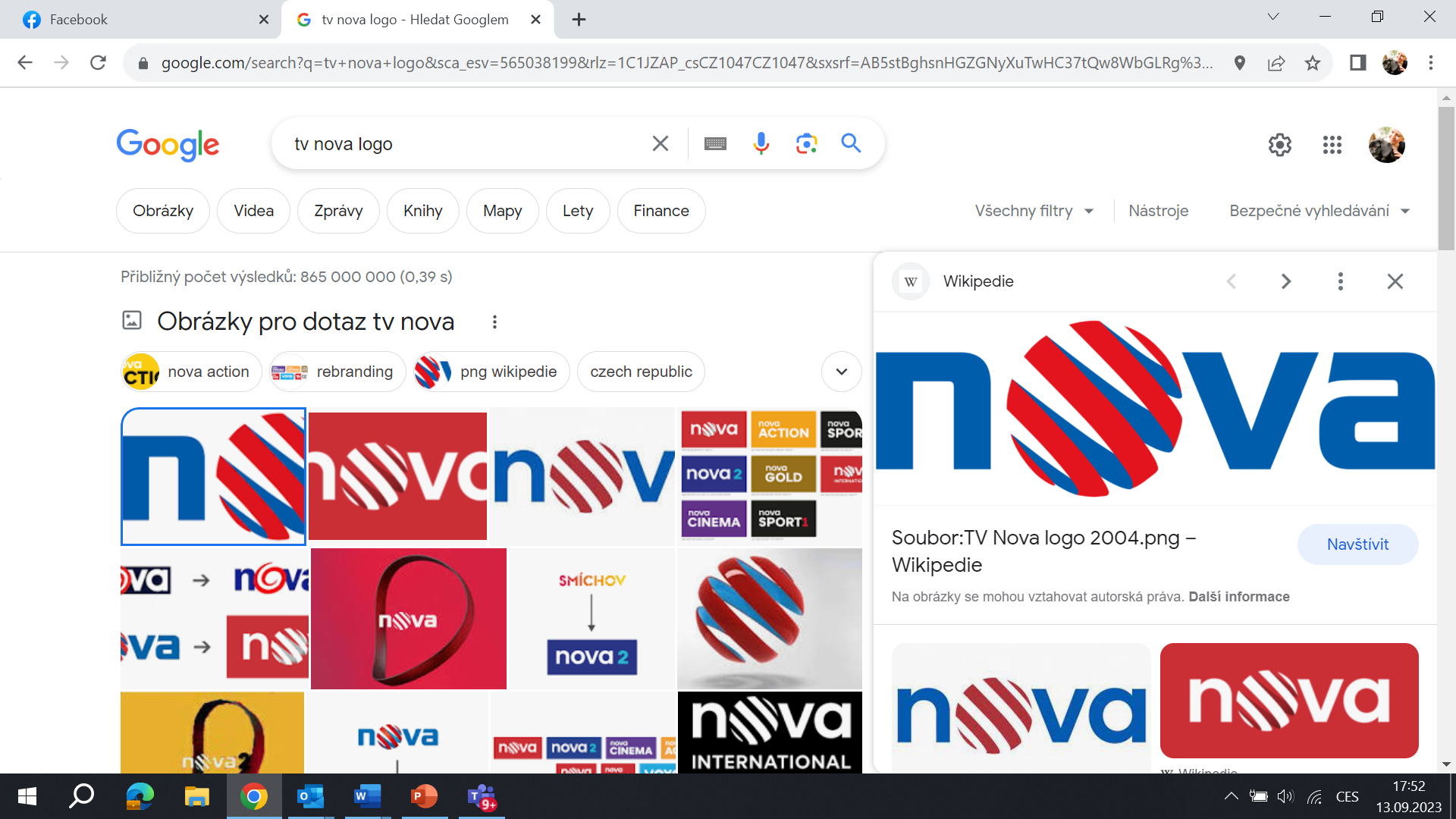 …že romští respondenti nemají důvěru ve vládu ČR (“hlavní viník“ příchodu ukrajinských uprchlíků do ČR). 
pozitivní hodnocení A. Babiše 
Třeba já jsem na té skupině Romea.cz.  A tam je úplně všechno. Úplně všechno tam je. A těm informacím od Romea.cz třeba důvěřujete?  Jo, tadytomu jo, protože to je prostě jako romská televize.   Je to pro vás důvěryhodné. Jo to je prostě jako romská televize (respondentka, Žatec)
…že mezi preferované informační zdroje patří u dotázaných Romů CNN Prima News, TV NOVA, Romea.cz a tzv. lajfkaři.
Tak když vysílaj živě třeba, tak je to asi pravda. (respondent, Česká Třebová)
Realizované šetření:
již nyní naznačuje trendy, které je zapotřebí v soužití obou zranitelných skupin dále monitorovat a v návaznosti na ně pak aplikovat doporučení, které pomohou v případné deeskalaci vzájemných vztahů těchto dvou skupin.
Metodologie výzkumu
Realizace výzkumu: srpen – září 2023 
kvalitativní výzkumná sonda
sebráno 38 polostrukturovaných rozhovorů
cílová skupina: Romové v sociálně vyloučených lokalitách
dotazování probíhalo v sociálně vyloučených lokalitách v Žatci, Jablonci nad Nisou, Liberci a České Třebové
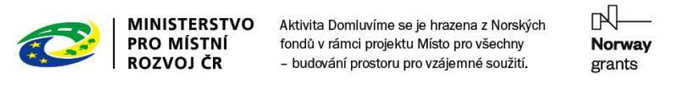 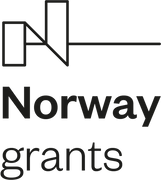 Aktivita PR pohotovost je hrazena z Norských fondů  v rámci projetu Místo pro všechny - budování prostoru pro vzájemné soužití.
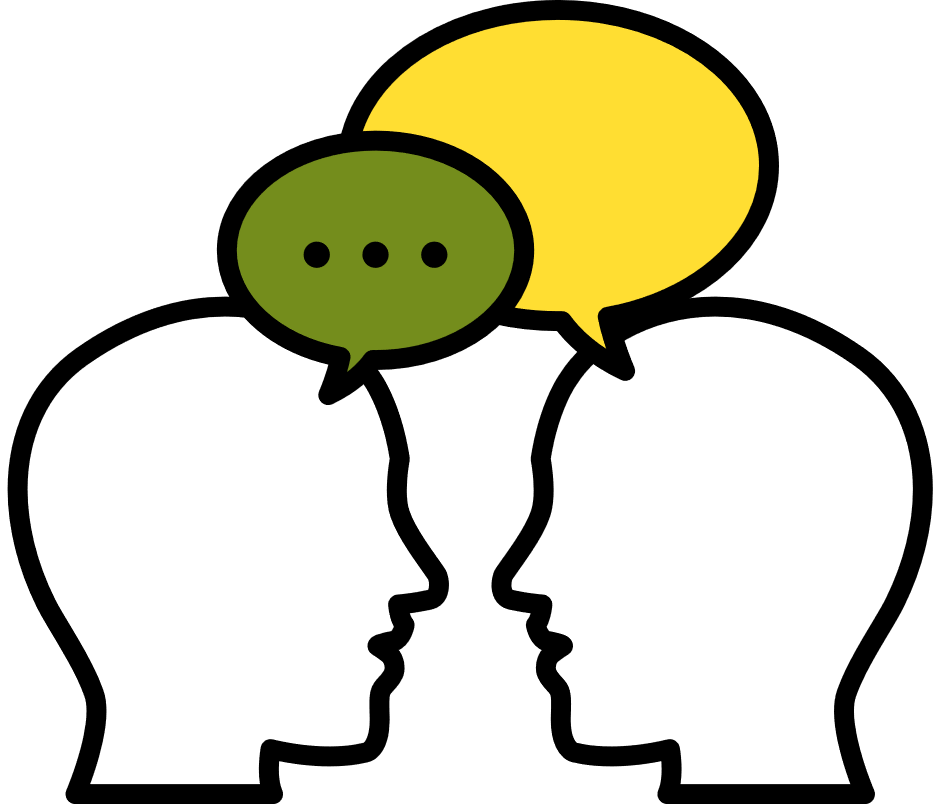 Reg. č. projektu: LP-PDP4-001
PR POHOTOVOST
ODPOVĚDNÁ KOMUNIKACE JAKO OBRANA PROTI NENÁVISTI
Jakou podporu nabízíme?
1) VZDĚLÁVACÍ SEMINÁŘE PRO SAMOSPRÁVY
Jak komunikovat
sociální témata
nebo
Krizová komunikace
sociálních témat
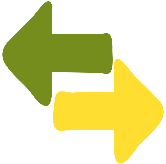 2) INDIVIDUÁLNÍ PORADENSTVÍ, DEESKALACE
3) TVORBA METODICKÝCH MATERIÁLŮ, KOORDINACE S PARTNERY (KRIT, ÚV ČR, MV ČR)
Jakou podporu nabízíme?
PR POHOTOVOST POMÁHÁ OBCÍM S KONKRÉTNÍMI ESKALOVANÝMI SITUACEMI.


KONKRÉTNĚ ŘEŠÍ NAPŘÍKLAD:
deeskalaci situace na místní úrovni, krizovou komunikaci

mediální komunikaci sociálních témat

prevenci nárůstu sociálního napětí ve městě

nastavení dlouhodobé funkční komunikační strategie v sociální oblasti

přípravu textů a dalších PR materiálů

supervize v oblasti komunikace
ČASOVÝ SNÍMEK DEESKALAČNÍCH AKTIVIT ASZ LÉTO 2023
INTERVENCE PR POHOTOVOSTI
14. 6. Magistrátu města Brna, MČ a JMK byla odeslána nabídka podpory ze strany PR pohotovosti. Proběhly individuální konzultace
3. 7. Odeslána nabídka PR pohotovosti do Pardubic
11. 7. Odeslána nabídka podpory ze strany PR pohotovosti do Přerova
13. 7. Odeslána nabídka podpory ze strany PR pohotovosti do Liberce
20.7. Odeslána nabídka podpory PR pohotovosti do Krupky a Bíliny
21.7. Agentura zveřejnila odkaz na článek, kde ředitel ASZ M. Šimáček vyjadřuje obavy z dopadů Lex Ukrajina VII
24.7. Do všech spolupracujících lokalit byl rozeslán osobní e-mail ředitele Agentury s nabídkou asistence a krizové pomoci pro případ vznik krizové situace. Součástí e-mailu byl i dokument „Komunikační doporučení pro eskalaci situace na místní úrovni“, který shrnuje náležité postupy pro krizovou a deeskalační komunikaci na úrovni obcí.
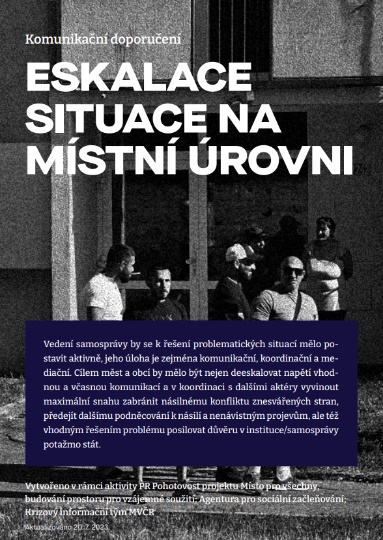 ČASOVÝ SNÍMEK DEESKALAČNÍCH AKTIVIT ASZ LÉTO 2023
INTERVENCE PR POHOTOVOSTI
8.8. Na serveru Romea.cz byl zveřejněn článek s názvem „Jak se zneužívají sociální dávky v Česku?“, který připravila Agentura. Článek za využití širokého spektra dat a zdrojů uvádí na pravou míru informace o zneužívání sociálních dávek v Česku.
10.8. Odeslána nabídka podpory ze strany PR pohotovosti do Plzně
24.8. Odeslána nabídka podpory ze strany PR pohotovosti do Teplic
29.8. Odeslána nabídka podpory ze strany PR pohotovosti do města Plasy
Průběžně probíhá komunikace v rámci skupiny „Early warning“, kdy jsou sledovány potenciálně nebezpečné situace, eskalační narativy a postoje dezinformační scény
ASZ 25+
Index sociálního vyloučení
Nástroj identifikace míry a rozsahu sociální vyloučení v území.
Územní úroveň indexu: obec / ORP
Srovnání stavu sociálního vyloučení napříč obcemi (po aktualizaci dat umožňuje sledování změn).
Podpora „evidence-based policy“.
Aktuální Index bude představen na odborném semináři 23.10.2023
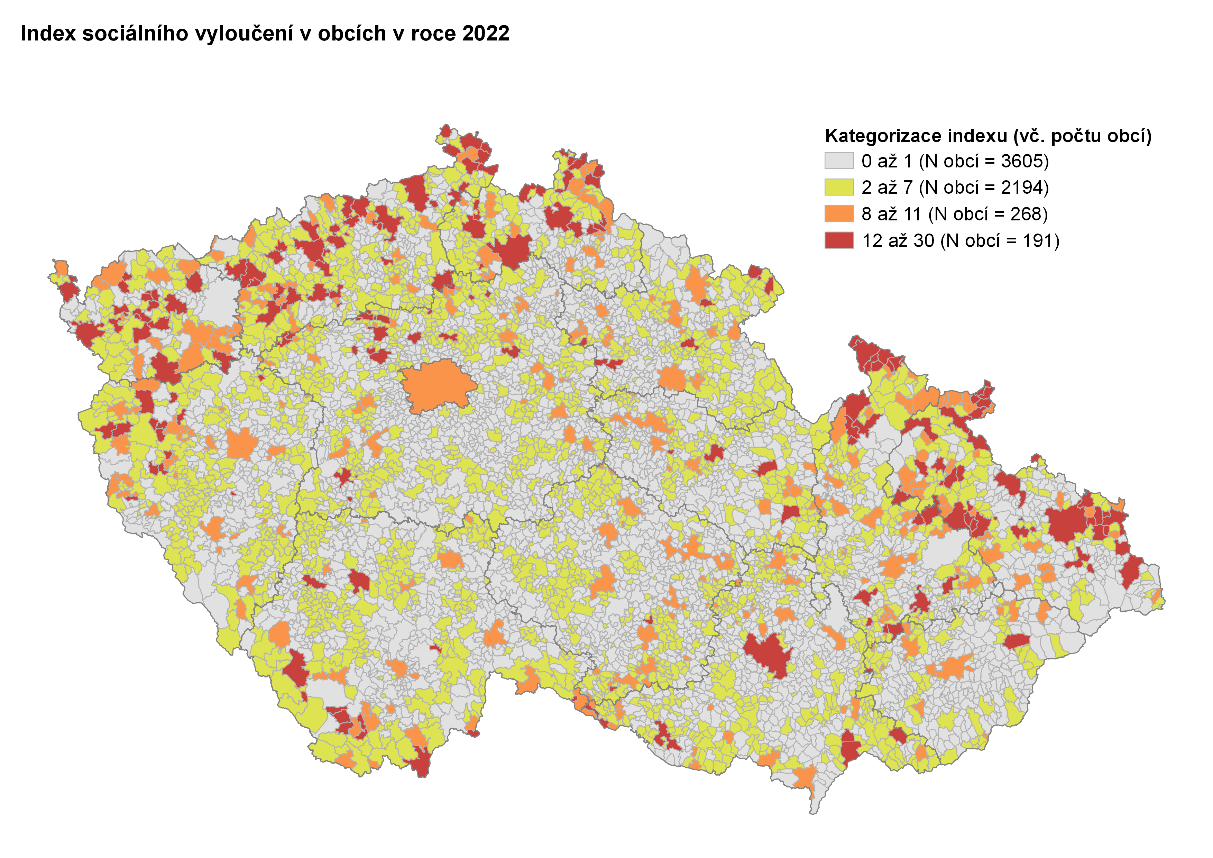 Podpora v oblasti bydlení
Podpora v oblasti vzdělávání
Podpora v oblasti komunitní práce
Připravujeme:
Projekt Obec pro všechny (2024 - 2027)
Projekt usiluje o zlepšení vzájemných vztahů v komunitách díky zavádění systémového a kontinuálního přístupu ke komunikaci s veřejností a předcházení konfliktů. Do řešení konfliktů budou zapojeni jejich samotní aktéři, pro které projekt vytváří bezpečný prostor a vybavuje je kompetencemi k jejich řešení. Díky participačním aktivitám mohou společně v bezpečném prostředí komunikovat různé skupiny a navzájem si porozumět.
Příprava návrhu na vládu
Do 31.12.2023 předloží MMR, MPSV a MŠMT vládě návrh institucionálního ukotvení Agentury a jejího postavení vůči ministerstvům a jiným ústředním orgánům státní správy a územně samosprávným celkům 

ASZ nyní připravuje návrh a projednává jej s dotčenými ministerstvy

V září 2023 realizovala mezirezortní konzultaci k připravovanému návrhu
Srdečně zveme!
Konference Přítomnost a budoucnost sociálního začleňování 
pořádá Agentura pro sociální začleňování 
dne 12. prosince 2023 od 10 hodin 
v prostoru MMR – Akademie veřejného investování, vchod z ulice Pařížské, č.  935/4, 110 00, Praha 1 - Staré Město.
Děkuji za pozornost!
Mgr. Martin Šimáček
ředitel Agentury pro sociální začleňování

Ministerstvo pro místní rozvoj ČR
mobil: 777 787 974 
e-mail: martin.simacek@mmr.cz